MTM 2015
Play close to the net
PART 1. ABOVE the net
[Speaker Notes: This module is dedicated to the play close to the net. 
On account of the top quality of the teams, the game close to the net is of fundamental importance and, therefore, the referees must be particularly attentive.
At the end of the module, there are some questions for you to test yourself about your knowledge and understanding of how to apply the rule. 

 
This module has been divided into three parts: above the net, at the net and below the net. Each part begins with an introducing video giving a general illustration of the topic. We will start with   part 1. Above the net.]
Is there a fault?
[Speaker Notes: How do the position of the ball and hands influence the referee’s decision? Here’s the first video. The ball is coming from the right-side team’s set and may cross the vertical plane of the net – therefore it is an attack and may be blocked. But there’s another right-side team player close enough to the path of the ball and willing to spike. Left-side team's player blocks the ball within the opponent’s playing space through reaching beyond the net. Since the block hit was done earlier than the attack hit, this made the block an illegal action. We can see it well in the replay shown by the net camera. The right-side team’s attacker was not able to play the ball because of the interference by the blocker. Unfortunately the 1st referee in this case did not pay enough attention and thus awarded a point to the team at fault.]
MAIN ASPECTS
Pay attention:  the referees should concentrate to the play above the net
In blocking, a player may touch the ball beyond the net, provided that he/she does not interfere with the opponent’s play before or during the latter's attack hit (11.1.1)
After an attack hit, a player is permitted to pass his/her hand beyond the net, provided that the contact has been made within his/her own playing space  (11.1.2)
To spike or set in the opponent’s space is a fault!
[Speaker Notes: In the recent past, mainly the increasing height of top volleyball players’ has accelerated significantly. Also the women players are easily able to reach beyond the net and potentially interfere with the opponent’s play. Thus the referees should really concentrate on the play above the net in order to judge correctly any possible faults.
  The main rules explaining what is allowed in playing the ball above the net say: in blocking, a player may touch the ball beyond the net, provided that he/she does not interfere with the opponent’s play before or during the latter's attack hit. 
So if the ball is completely on team A’s side of the court and team A are in the process of attacking it, team B’s block may contact the ball but only after A’s attack hit. This fault was illustrated in the introductory video for this section - can you remember?
  And: after an attack hit, a player is permitted to pass his/her hand beyond the net, provided that the contact has been made within his/her own playing space  
  In particular it means that if a player spikes the ball that is completely in the opponent’s space, from whatever direction the ball went, it is a fault. This rule is valid also for the setting action in the opponent’s space, as it is illustrated in the next video.]
[Speaker Notes: The Red team’s player No. 8 sets the ball within the opponent’s space and commits a fault. Only in blocking may a player touch the ball beyond the net, provided – as mentioned before – that he does not interfere with the opponent’s play.
This is a perfect referee’s decision with a perfect hand signal sequence.
To determine the position of the player’s hand is crucial in this case. If the ball is over the net and the setter plays it with his hand or fingers in the opponent’s space, this is a fault!]
BASIC PRINCIPLES FOR PLAYING THE BALL ABOVE THE NET
Any front row player always has the right to touch the part of the ball that is above his court
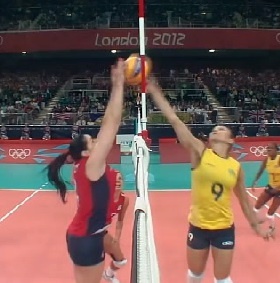 Any front row player has always the right to play the ball above the net 
– this is a „neutral space”: the ball is „cut” by the net plane
[Speaker Notes: It is worth remembering that there is a basic principle concerning playing the ball that is over the net. It says that   any front row player always has the right to touch the part of the ball that is above his court. In other words, as illustrated by the photo in the slide: when the ball is directly above the net and is divided by the imaginary extension of the vertical plane of the net, each player has the right to contact the part of the ball inside his playing space.]
BACK ROW SETTER PLAYING CLOSE TO THE NET
May set provided that:
- contacts the ball within his/her own playing space
- passed ball doesn’t become a completed attack
After the pass is made, an opponent may touch the ball inside the setter’s space only if the ball directs towards him/her and there’s no other player close to the path of the ball able to play it
[Speaker Notes: Another topic worth analyzing is the back row setter’s play above the net if the ball is close to the vertical plane of the net. The setter may legally set the ball as long as the whole contact takes place within his/her own playing space and   as long as the passed ball doesn’t become a completed attack, which means crosses totally the vertical plane of the net or is directed towards the opponents and touched by a blocker. One should answer if it is possible to pass the ball which is directly above the plane of the net away from the net or the parallel to the net without contacting the ball within the opponent’s space.
  An opponent blocker may touch the ball inside the opponent’s space after a back row setter’s pass only if the ball is directed towards him/her and there’s no other player close to the path of the ball who is able to play it.]
ATTACK HIT VS BLOCKING
Attack hit only within own playing space. 
Blocking – under specific conditions – allowed beyond the net.
If a ball is coming from own team pass, contact with it will never be considered a block.
Blocking is ‘reaching’ in order to ‘intercept the ball’. It’s a defensive action.
Catch is not legal during the block
[Speaker Notes: It is very important to distinguish an attack hit from a blocking action, as the first may be made only within a player’s own space while the latter – under some conditions – may be made beyond the net.
  First of all if a ball is coming from a pass from the player’s own team (block is not one) contact with it will never be considered a block. It is an attack.
  Secondly an action of blocking is ‘reaching’ in order to ‘intercept the ball’ – Rule 14.1.1. This constitutes a blocking action,  a defensive play, not offensive like in the spiking action. Attention should be drawn to the fact that a player’s blocking action will not be legal if he does not simply intercept the ball coming from the opponent, but catches or holds it (or lifts, pushes, carries, throws, accompanies it). In such cases the referee must punish the block as a ‘catch’. This should not be exaggerated, though.]
BLOCK REACHING OVER THE NET
[Speaker Notes: A block may be dynamic and place the ball directly into the court. In the case shown in the video the ball was blocked within the attackers’ playing space. It was legal because after the poor reception by the Red team the ball was directed into the Blue team’s space and there was no other Red team player close enough to the ball and about to play it.]
PHYSICAL CONTACT BETWEEN PLAYERS
Whenever opponents touch each other entirely in the playing space over a team’s court above the net, there is a fault
The physical touch above the net always interferes with player’s action. The fault is committed by the player reaching into the opponent’s space
No fault if the contact takes place exactly above the plane of the net (ball “cut” by plane of the net)
[Speaker Notes: There is another principle concerning play above the net that is worth remembering: whenever opponents touch each other above the net, unless it occurs exactly above the plane of the net, there is a fault committed by the player reaching beyond the net. The physical touch over a team’s court above the net always interferes with player’s action such as setting, tipping or blocking. The fault is committed by the player reaching into the opponent’s space. 
  In case the contact between two opponents happens exactly above the net plane, there is no fault because none of the players reached beyond the net. It is similar to prolonged contact with the ball by two opponents.]
MTM 2015
Play close to the net
PART 2. AT the net
[Speaker Notes: Part 2. At the net]
Is there a fault?
[Speaker Notes: Let us see the first illustration for the next part of the play close to the net. Is there a fault? It is a very easy case to see, because of an obvious net touch on the lower band of the net. Before the recent rule modification this action was not a fault, because it occurred below the top band. But by the current rules it should be called primarily by the 2nd referee, because the net was touched between the antennae while playing the ball, thus it was a fault.]
MAIN RULES FOR NET TOUCH
FIVB Congress in 2014:
Rule 11.3.1
Contact with the net by a player between the antennae, during the action of playing the ball, is a fault.
The action of playing the ball includes (among others) take-off, hit (or attempt) and landing.
[Speaker Notes: As it was noted the FIVB Congress in 2014 changed significantly the concept of the net touch rule. Previously any contact with the net was not considered as a fault as long as it didn’t interfere with the play. Now any contact with the net between the antennae during the action of playing the ball is faulty. In the rule 11.3.1 there is a clear explanation about the action of playing the ball, which in case of a jump action includes the take-off, the hit and the landing. Before and after this sequence of movements the player is considered out of the action of playing the ball.]
MAIN RULES FOR NET TOUCH
Players may touch the post, ropes, or any other object outside the antennae, including the net itself, provided that it does not interfere with the play. (11.3.2)
A player interferes with play by (amongst others):
- touching the net between the antennae or the antenna itself during his/her action of playing the ball, 
- using the net between the antennae as a support or stabilizing aid
- creating an unfair advantage over the opponent by touching the net
- making actions which hinder an opponent’s legitimate attempt to play the ball
- catching/ holding on to the net.
[Speaker Notes: Players may touch the post, ropes, or any other object outside the antennae, including the net itself, provided that it does not interfere with the play.
  A player interferes with play by (amongst others):
  - touching the net between the antennae or the antenna itself during his/her action of playing the ball, as for example shown in one of previous clips where a player had touched the net from below trying to play the ball
  - using the net between the antennae as a support or stabilizing aid
  - creating an unfair advantage over the opponent by touching the net
  - making actions which hinder an opponent’s legitimate attempt to play the ball
  - catching/ holding on to the net.
Some interesting cases will be shown in videos in the next slides.]
MAIN RULES FOR NET TOUCH
Players close to the ball as it is played, or who are trying to play it, are considered in the action of playing the ball, even if no contact is made with the ball.
However, touching the net outside the antenna is not to be considered as a fault, except for a case of assisted hit.
[Speaker Notes: Players close to the ball as it is played, or who are trying to play it, are considered in the action of playing the ball, even if no contact is made with the ball.
Attention should be paid to the following situations:
If a player is in his/her playing position on his/her court and a ball is driven from the opposing side into the net and causes the net to touch the player (Rule 11.3.3), no fault is committed by the latter.   However, if in such a case the player makes a deliberate movement towards the ball, hits it through the net, and the natural rebound is affected by this action, it should be considered as an intentional net touch, that is interference, counted as a fault.
It must be noted that touching the net outside the antenna is not to be considered as a fault, except for a case of assisted hit, as will be shown on the next video. 
If the spiker touched the cable unintentionally during the hit, it would not be a fault. But in this case the spiker used the cable as an aid, so an assisted hit fault was whistled. Very good decision by the 2nd referee.]
REFEREES’ DUTIES
Playing the ball includes (amongst others)  take-off, ball hit (or its attempt) and landing.
- 1st referee primarily is responsible for attacking team 
- 2nd referee for blocking team.
[Speaker Notes: With the current wording of the Rules referees are obliged to observe the whole action by a player playing the ball, which includes (amongst others) take-off, hit or its attempt and landing. The action will be assumed finished when a player lands securely and is able to move his body for a new action.
The 1st referee is primarily responsible for observing the attacking team and the 2nd referee for the defending team. ‘Primarily’ doesn’t equal to ‘only’. If there was a fault by the blocker and the 2nd referee misses it, the 1st referee has the right to whistle it. And vice versa, in case of an attacker’s net fault missed by the 1st referee, the 2nd referee also has the right to whistle it, if he/she is absolutely sure in the nature of the fault.]
Intentional use of the net
Intentional use of the net leads to a whistled net fault and  a sanction for rude conduct

There is a separate movie about the net touch rule interpretation
[Speaker Notes: If a player intentionally uses the net to rebound the ball coming into it from opponent’s side or to facilitate his own team’s action (for example by lowering it for own attacker) or to simulate that an opponent illegally touched the net, the net fault must be whistled as well – and an additional sanction for rude conduct ought to be imposed
There is a separate movie explaining the net touch rule. However, on the next slide you can see a real deliberate net touch, which action was not realised by either referee.]
Intentional use of the net
[Speaker Notes: During a jump for a block, the Yellow team’s player No. 6 intentionally pulls down the lower band of the net with the left hand behind his back trying to mislead the referees and the opponent. This is a net touch fault which should be whistled. And such behavior should be considered as rude conduct and ought to be sanctioned.]
MTM 2015
Play close to the net
PART 3. BELOW the net
[Speaker Notes: Part 3. Below the net]
Is there a fault?
[Speaker Notes: Let us see the first illustration for the next part of the play close to the net: the penetration over the center line. Is it a fault?
The Red team’s digger penetrates into the opponent’s court, interfering with the opponent: we can see the player feeling the consequence of the collision – and this is a FAULT.  If the White team’s No. 1 had been further from the action, however, the penetration would not have interfered and thus this action would be legal. Sometimes it is difficult to judge the actual situation.]
MAIN RULES for penetration
It is permitted to penetrate into the opponent’s space under the net, provided that this does not interfere with the opponent’s play. (11.2.1)
Penetration into the opponent's court, beyond the centre line:
- to touch the opponent's court with a foot (feet) is permitted, provided 
that some part of the penetrating foot (feet) remains either in contact with or directly above the centre line;
- to touch the opponent’s court with any part of the body above the feet is permitted provided that it does not interfere with the opponent’s play. (11.2.2)
[Speaker Notes: It is permitted to penetrate into the opponent’s space under the net, provided that this does not interfere with the opponent’s play.
  Penetration into the opponent's court, beyond the centre line: 
- to touch the opponent's court with a foot or feet is permitted, provided 
that some part of the penetrating foot or feet remains either in contact with or directly above the centre line; 
  - to touch the opponent’s court with any part of the body above the feet is permitted provided that it does not interfere with the opponent’s play.]
MAIN RULES for penetration
Player’s faults at the net include (among others):
- a player touches an opponent in the opponent's space before or during the opponent’s attack hit;
- a player interferes with the opponent's play while penetrating into the opponent’s space under the net;
- a player’s foot (feet) penetrates completely into the opponent's court. (11.4)
[Speaker Notes: Player’s faults at the net include (among others): 
- a player touches an opponent in the opponent's space before or during the opponent’s attack hit. 
 a player interferes with the opponent's play while penetrating into the opponent’s space under the net. 
 a player’s foot or feet penetrates completely into the opponent's court.]
POSITION OF FEET
- a player twists over centre line with one foot on the floor partially contacting the centre line and the other foot raised in the air, penetrating into opponent’s space?
- a player after a spike lands in the opponent’s free zone totally across the imaginary prolongation of the centre line but touches the opponent sideline?
[Speaker Notes: It’s worth imagining what different positions of feet that touch opponent’s court can do a penetration fault. For example:
a player twists over the centre line with one foot on the floor partially contacting the centre line and the other foot raised in the air, penetrating into the opponent’s space,
 a player after a spike lands in the opponent’s free zone totally across the imaginary prolongation of the centre line but touches the opponent sideline
However if a player penetrates into the opponent’s free zone, without touching any line, as long as this action doesn’t interfere with the opponent’s play, it is legal and must not be whistled.
Let us see the next videos]
POSITION OF FEET
[Speaker Notes: In this video a legal penetration beyond the center line is shown. A small part of the foot penetrating into the opponent’s court still touches the center line. There is no interference with the opponent’s play. It is a legal action.]
[Speaker Notes: The Red team’s player No. 13 after landing stepped into the opponent’s free zone. Since there was NO interference with the opponent’s play, it is a legal action. The referees decided well not to stop the game by whistling a fault due to penetration.]
FAULTS NOT ONLY DURING SPIKING OR BLOCKING
- setters crossing the center line;
- setters touching the net;
- players chasing the ball under the net
Whenever there is a player close to the net primarily the 2nd referee’s view must be concentrated on the plain of the net and space below it.
[Speaker Notes: It should be underlined that illegal contacts with the net or penetrations may occur during other than spiking or blocking actions, for example:
- setters sometimes cross the center line while turning rapidly at the net in order to play a ball after a reception;
- a setter is forced to play very close to the net;
- a player trying to play back a ball from the opponent’s side, running after it under the net.
  Therefore whenever there is a player close to the net primarily the 2nd referee’s view must be concentrated on the plane of the net and space below it. And sometimes the 1st referee is also involved in such situations, like in the following video clip.]
[Speaker Notes: The Black team’s player retrieved the ball legally, but meanwhile she stepped completely on the opponent's court, therefore her action was faulty. In normal cases it is the 2nd referee who is responsible to check the center line. But in such a special situation, when the running player has been covered from the 2nd referee, therefore the latter was not able to realize the situation, it was the 1st referee’s duty to judge if the action was legal.]
PHYSICAL CONTACT BY PLAYERS on the center line
If one of them is blocked or prevented from moving: fault of the opponent player
[Speaker Notes: Physical contact by opponents below the net, provided that none of them has crossed the centre line, is a fault if one of them was blocked from playing the ball or hindered in movement and thus prevented from playing the ball. Of course the opponent player is the faulty one.
In each case of an injury caused by a player penetrating into the opponent’s space, an illegal penetration fault ought to be whistled.]
Practice Questions
true          false
1. Any front row player has always the right to touch the part of the ball that is in his own playing space.
2. A setter may legally set the ball as long as the contact completely takes place within his own playing space.
3. It is legal to penetrate into the opponent’s free zone, without touching any line and without interfering with the opponent’s play
4.  If a spiker, after landing to the floor lost his balance and unintentionally fell into the net outside of antenna, it is fault
[Speaker Notes: Let us see some questions about play close to the net. You should reply, if the sentence is true or false. 

Question 1. Any front row player has always the right to touch the ball that is in his own playing space. 

It is true, because the players have the right permanently to play the ball in his own playing space. Meanwhile to play the ball in the opponent’s space requires a certain conditions. 

Question 2. A setter may legally set the ball as long as the contact completely  takes place within his/her own playing space. 

Yes, it is true. If in this situation the setter’s fingers hit the ball above the net in the opponent’s space, he/she commits a fault.

Question 3. It is legal to penetrate into the opponent’s free zone, without touching any line and without interfering with the opponent’s play 

It is true. As it was shown on the previous video, such action is legal.

Question 4. If a spiker, after landing to the floor lost his/her balance and unintentionally fell into the net outside of the antenna, it is fault

It is false. However the spiker is still in the playing action, since not ready for the next action, the net touch is legal, because it occured OUTSIDE of the antenna.]
This module is now complete

Thank you for choosing the 

FIVB Multimedia Teaching Material 2015